How can we influence the Enterprise agenda through teaching and learning?
University of Portsmouth
29 April 2016
Sally Brown @ProfSallyBrown
sally@sally-brown.net
NTF, PFHEA, SFSEDA
Emerita Professor, Leeds Beckett University
Visiting Professor University of Plymouth, University of South Wales & Liverpool John Moores University.
Rationale for the workshop
Fostering Employability and Enterprise is important to our students since what we do has the potential to impact on their future careers and indeed their life chances. 
Universities have a duty to help students develop the skills they need for work and life, and to enable them to make good study and learning decisions. 
In this workshop we will consider the range of skills we can help students develop explore how best to enable them to build confidence and competence.
The Enterprise agenda implies that Portsmouth graduates should be able to:
Develop critical & reflective subject understanding; 
Think independently, analytically and creatively;
Work across disciplinary boundaries;
Synthesise new and existing knowledge;
Enjoy learning, be curious, go for challenges & opportunities;
Locate, access and critically engage with information;
Be informed citizens with a strong community orientation;
Work well in teams as leaders and followers;
Communicate effectively orally, in writing & across media;
Be entrepreneurial, enterprising, productive & innovative;
Be flexible & adaptable, working well in diverse contexts;
Actively engage in career decision making/ thinking forward.
If this is indeed the agenda, it is going to impact on every aspect of teaching and learning, including:
How and what we teach;
What our teaching looks like;
Who does the teaching, and how we make best use of our teaching complement;
The extent to which we make effective use of externals, including employers and local businesses;
What kinds of resources we use, and how we use them.
Can you identify:
Areas where you feel you are already doing quite well;
Graduate attributes you think are important, but don’t think you are fostering sufficiently;
Any of these that you think are particularly tricky to implement on your programme;
Any of these you think there might be a job convincing your students they might need to work on.

Which of these you think are priorities for your course team?
It’s important to have a holistic approach to curriculum design, delivery and assessment
Look at the next slide, and thinking of a module you are involved in, as an individual, think about which areas of this module need most work.
Determining and reviewing subject material: currency, relevance, level
Designing and refining learning outcomes
Enhancing quality, seeking continuous improvement
Evaluating programmes, strengths and areas for improvement
Curriculum
Design
Essentials
Considering delivery modes: face-to-face, online, PBL, blended…
Assuring quality, matching HEI, national and PRSB requirements
Thinking through student support
Designing fit for purpose assessment methods and approaches
High quality teaching…
…“implies recognising that students must be engaged with the content of learning tasks in a way that is likely to enable them to reach understanding… Sharp engagement, imaginative inquiry and finding of a suitable level and style are all more likely to occur if teaching methods that necessitate student energy, problem solving and cooperative learning are employed”. (Ramsden, 2003, p.97)
Mapping out the programme as a whole: some questions
Are you ensuring that students are immersed in the subject they have come to study from the outset?
Is induction a valuable and productive introduction to the course?
Do students have a positive and balanced experience across the programme?
Are there points in the academic year when there doesn’t seem to be much going on (e.g. an extended Christmas break) when going home (and not coming back) seems like a good option?
Teaching for learning
Is there a coherent model of progression across programmes? 
Are there clearly way-marked sources of student support throughout their studies?
Are students using critical thinking and high levels of analytical thought sufficiently at each level of a programme?
Are students working autonomously as well?
Do students have meaningful and purposeful opportunities of working together?
Here are some of the learning resources your students may encounter
The face-to-face sessions (lectures, seminars, labs, studio work, workshops etc.) in which your course team work with students;
Your lecture notes and other materials you place on the VLE;
A course set text;
The books and other readings you recommend to them for wider reading;
YouTube videos, TED talks, TV, radio and other visual/audio resources;
Wikipedia and other on-line resources they find;
Learning resources obtained from peers, parents, friends and others beyond the university.
Using learning resources
Which are the ones you would prefer them to use most? 
Which ones tend to be their first points of call?
How do they use them? 
How would you like them to use them?

Potential action: where and how could you best provide guidance to students on how they can make good use of a wide range of resources?
To what extent do you involve PSRBs, employers / end users of your graduates in:
Advising on curriculum design;
Commenting on the skills and capabilities profile embedded within your curriculum;
Advising on, or contributing to the assessment of these skills;
Contributing to quality assurance, validation, revalidation?
Potential action: how can you make best use of these colleagues to ensure you are embedding the Enterprise agenda?
Enhancements to curriculum design and delivery: we can:
Reconsider the kinds so activities students engage with to maximise ‘learning by doing’;
Rethink the way in which we use lecture periods to include activity as well as delivery;
Consider how we can best make use of technologies to support learning and engagement;
Explore how we can best use the first half of the first semester to induct students into good study patterns and practices to enhance learning and improve retention (Yorke 2009).
Draw a diagram of what students actually do in the first six weeks of the first semester of the first year
What kinds of behaviours offer warning signs of risk of drop-out?
Failure to register with the library, to download required resources, to return books on time;
Not engaging with fellow students;
Not participating in group tasks;
Not submitting work on time (or at all);
Poor marks on early assignments;
Not picking up or responding to assessed work;
Non attendance, or very poor or intermittent attendance.
What can we do in the first six weeks?
Enable students to feel part of a cohort rather than a number of a list;
Help students acclimatise to the new learning context in which they find themselves;
Familiarise them with the language and culture of the subject area they are studying (Northedge, 2003);
Foster the information literacy and other skills that students will need to succeed;
Guide them on where to go for help as necessary;
Offer them immersive experiences.
Using assessment for learning and thereby easing transitions
Assessment that is meaningful to students can provide them with a framework for activity;
“Students can escape bad teaching but they can’t escape bad assessment” (Boud, 1995);
Where assessment is fully part of the learning process and integrated within it, the act of being assessed can help students make sense of their learning;
Assessment should be formative, informative, developmental and remediable.
Using assessment as a lever for implementation of the Enterprise agenda: potential actions:
How can you ensure your assignments are authentic?
To what extent are your assignments fully aligned with the learning outcomes and the capabilities claimed therein?
To what extent can you involve employers and other external stakeholders in assessment?
Some features of authentic assessment
Assignments tasks include activities and the application of learning, rather than recall of what is taught;
Assessed tasks mirror the kinds of practices that students will encounter on taking up employment;
Students are engaged in gauging their own and each other’s capabilities (formally or informally);
The work students do in order to achieve good marks involves the use of a wide range of resources;
Assignments offer experiences that students can talk about positively in job interviews and other contexts where they are asked to discuss their capabilities.
Mapping assessment
Are summative assessments undertaken throughout the course, or is everything ‘sudden death’ end-point? 
Is there excessive bunching of assignments in different modules that is highly stressful for students and unmanageable for staff?
Are there plenty of opportunities for formative assessment, especially early on?
Are students over-assessed? 
When you have introduced innovative assignments, have they been introduced instead of existing ones or simply added to the assessment diet?
Are students encouraged to make good use of the feedback they receive?
Engagement of international students: some important considerations
Is recruitment undertaken to ensure students have the potential to succeed?
Is induction framed appropriately to welcome international students?
Are steps taken proactively to ensure international students have a good chance of integrating with their study cohorts?
Is the curriculum international in scope and content? Are examples and case studies global?
Is the right kind of support offered (language, crisis support, befriending etc.)?
Fostering the Enterprise agenda: we must through our learning, teaching and assessment:
Adopt a holistic approach to the development of a wide range of skills, so that this is fully integrated into the learning programme; 
Help students build resilience through ‘a diet of early successes’ and positive reinforcement;
Work hard to enable students to become confident, self-aware and reflexive learners who become robust in the face of problems;
Consciously plan the curriculum so that it explicitly embodies the values we are keen to engender.
These and other slides are available on my website at http://sally-brown.net
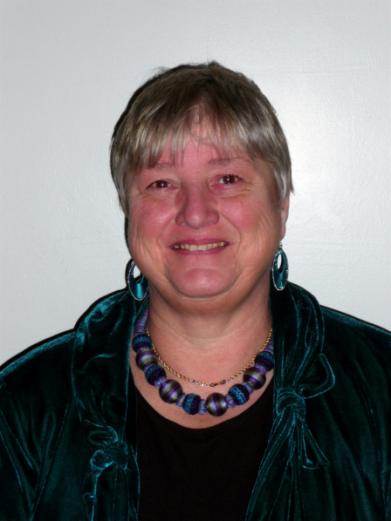 Useful references and further reading (1)
Bain, K. (2004) “What the best College Teachers do” Cambridge Harvard University Press 
Biggs, J. and Tang, C. (2007) Teaching for Quality Learning at University, Maidenhead: Open University Press.
Bloxham, S. and Boyd, P. (2007) Developing effective assessment in higher education: a practical guide, Maidenhead, Open University Press.
Boud, D. (1995) Enhancing learning through self-assessment, London: Routledge.
Brown, S. and Glasner, A. (eds.) (1999) Assessment Matters in Higher Education, Choosing and Using Diverse Approaches, Maidenhead: Open University Press.
Brown, S. and Race, P. (2012) Using effective assessment to promote learning in Hunt, L. and Chambers, D. (2012) University Teaching in Focus, Victoria, Australia, Acer Press. P74-91
Brown, S. (2015) Learning , Teaching and Assessment in Higher Education: Global perspectives, London, Palgrave
Useful references and further reading (2)
Carless, D., Joughin, G., Ngar-Fun Liu et al (2006) How Assessment supports learning: Learning orientated assessment in action Hong Kong: Hong Kong University Press.
Carroll, J. and Ryan, J. (2005) Teaching International students: improving learning for all. London: Routledge SEDA series.
Crosling, G., Thomas, L. and Heagney, M. (2008) Improving student retention in Higher Education, London and New York: Routledge 
Crooks, T. (1988) Assessing student performance, HERDSA Green Guide No 8 HERDSA (reprinted 1994).
Falchikov, N. (2004) Improving Assessment through Student Involvement: Practical Solutions for Aiding Learning in Higher and Further Education, London: Routledge.
Gibbs, G. (1999) Using assessment strategically to change the way students learn, in Brown S. & Glasner, A. (eds.), Assessment Matters in Higher Education: Choosing and Using Diverse Approaches, Maidenhead: SRHE/Open University Press.
Higher Education Academy (2012) A marked improvement; transforming assessment in higher education, York: HEA.
Useful references and further reading (3)
McDowell, L. and Brown, S. (1998) Assessing students: cheating and plagiarism, Newcastle: Red Guide 10/11 University of Northumbria.
Meyer, J.H.F. and Land, R. (2003) ‘Threshold Concepts and Troublesome Knowledge 1 – Linkages to Ways of Thinking and Practising within the Disciplines’ in C. Rust (ed.) Improving Student Learning – Ten years on. Oxford: OCSLD.
Nicol, D. J. and Macfarlane-Dick, D. (2006) Formative assessment and self-regulated learning: A model and seven principles of good feedback practice, Studies in Higher Education Vol 31(2), 199-218.
PASS project Bradford http://www.pass.brad.ac.uk/ Accessed November 2013
Peelo, M. T., & Wareham, T. (Eds.). (2002). Failing students in higher education. Society for Research into Higher Education. 
Pickford, R. and Brown, S. (2006) Assessing skills and practice, London: Routledge. 
Rotheram, B. (2009) Sounds Good, JISC project http://www.jisc.ac.uk/whatwedo/programmes/usersandinnovation/soundsgood.aspx
Useful references and further reading (4)
Race, P. (2001) A Briefing on Self, Peer & Group Assessment, in LTSN Generic Centre Assessment Series No 9, LTSN York.
Race P. (2015) The lecturer’s toolkit (4th edition), London: Routledge.
Rust, C., Price, M. and O’Donovan, B. (2003) Improving students’ learning by developing their understanding of assessment criteria and processes, Assessment and Evaluation in Higher Education. 28 (2), 147-164.
Ryan, J. (2000) A Guide to Teaching International Students, Oxford Centre for Staff and Learning Development
Stefani, L. and Carroll, J. (2001) A Briefing on Plagiarism http://www.ltsn.ac.uk/application.asp?app=resources.asp&process=full_record&section=generic&id=10
Sadler, D. Royce (2010) Beyond feedback: developing student capability in complex appraisal,Assessment & Evaluation in Higher Education, 35: 5, 535-550
Yorke, M. (1999) Leaving Early: Undergraduate Non-completion in Higher Education, London: Routledge.